Санаторий-профилакторий ЛПО АО «Монди СЛПК»
ПАМЯТКА  ДЛЯ РОДИТЕЛЕЙ
Возраст: 7 - 15 лет. 
Продолжительность заезда  - 21 день. 
Время нахождения в санатории:  7.30 - 18.00, 
воскресенье – выходной.
РЕЖИМ ДНЯ:
7.30 – встреча детей, зарядка
8.15-9.00 – завтрак
8.00-14.00 – лечебные процедуры, 
отрядные дела
11.30-13.15 – обед
13.30-15.00 – тихий час
15.00-15.30 -  полдник
15.30-16.30 – мероприятия на улице, 
спортивные игры
16.45-18.00 – ужин
18.00 – отправка детей домой.
Самостоятельный приход и уход детей - ТОЛЬКО при наличии заявления от родителей.  Заявления принимаются в день заезда.

Оздоровительные группы 15-20 человек, размещаются в 2-местных номерах на 4 и 5 этажах с закреплением воспитателя за каждой комнатой. На этаже - подменный воспитатель.

Дети получают лечебные процедуры под присмотром воспитателя согласно графика своей оздоровительной группы, 
индивидуальные процедуры проходят самостоятельно.
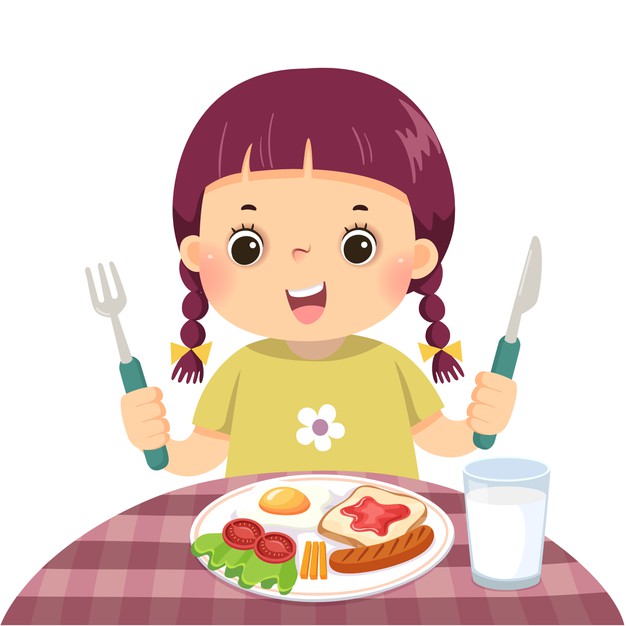 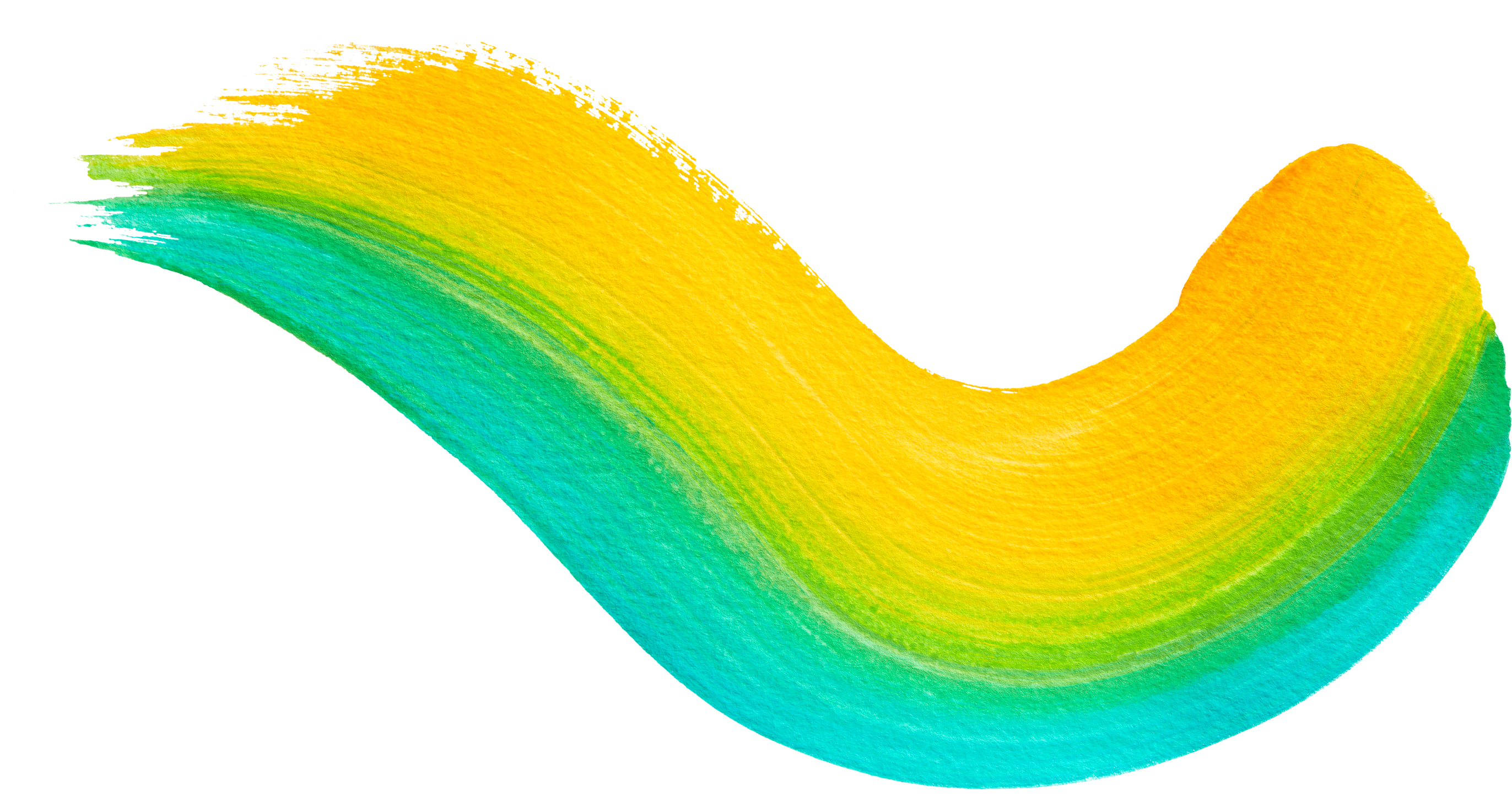 Отдыхающие дети:

выполняют инструкцию о правилах безопасного пребывания, соблюдают правила пожарной безопасности;
выполняют требования работников санатория-профилактория;
обращаются самостоятельно или через воспитателя к врачу санатория-профилактория при первых признаках недомогания;
бережно относятся к имуществу ЛПО (в своей комнате и в здании в целом), несут ответственность за порчу имущества;
поддерживают порядок в своей комнате и не мусорят на территории ЛПО;
без разрешения воспитателя не покидают территорию ЛПО;
не используют в ЛПО оружие и иные предметы, способные причинить вред здоровью, спиртные напитки, табачные изделия, токсические и наркотические вещества;
не проявляют физическую силу для выяснения отношений;
не употребляют непристойные выражения и жесты






ЗА НАРУШЕНИЕ ПРАВИЛ 
ОТДЫХАЮЩИЕ ДЕТИ 
ОТСТРАНЯЮТСЯ ОТ ПОСЕЩЕНИЯ 
САНАТОРИЯ-ПРОФИЛАКТОРИЯ
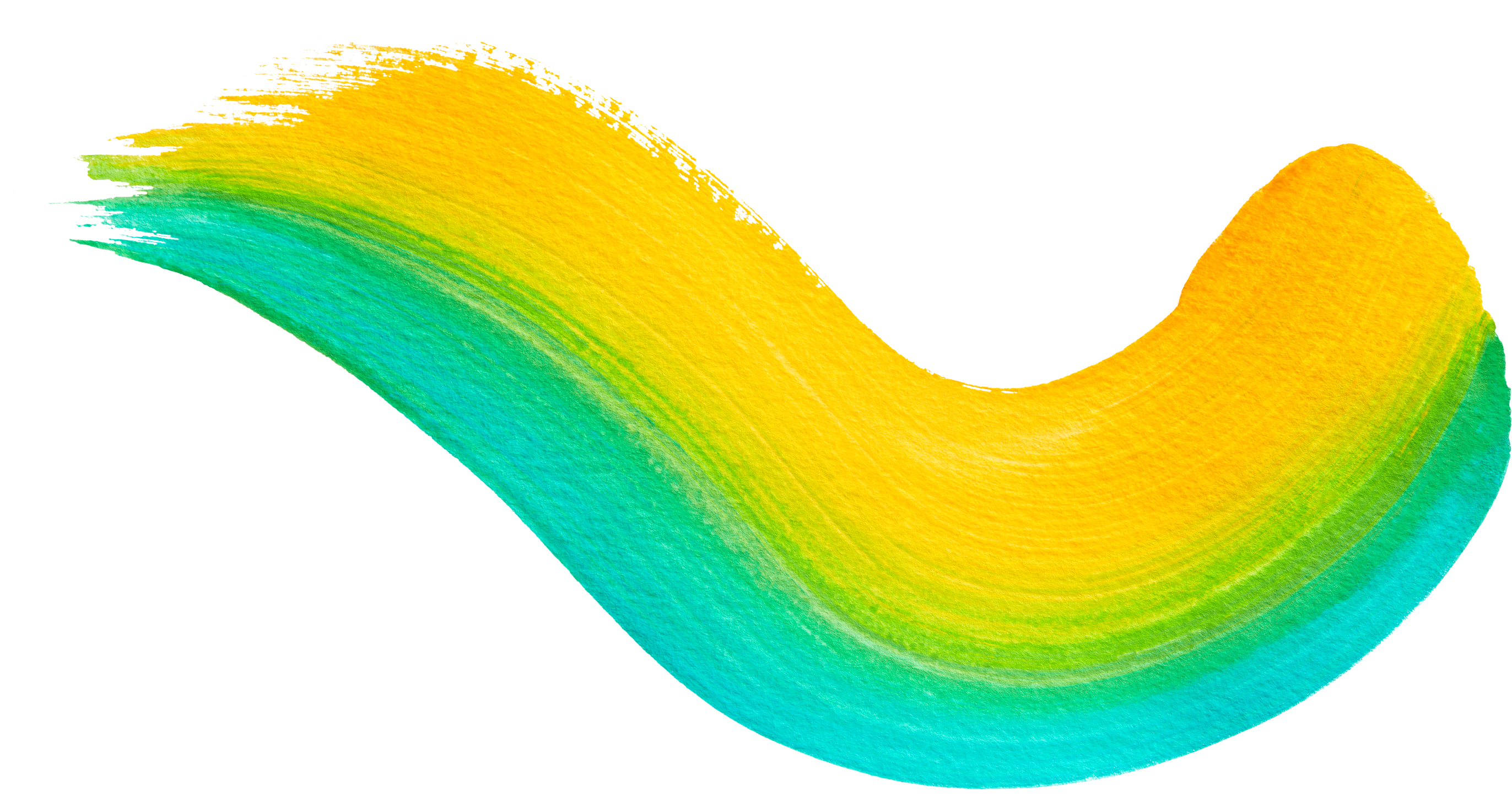 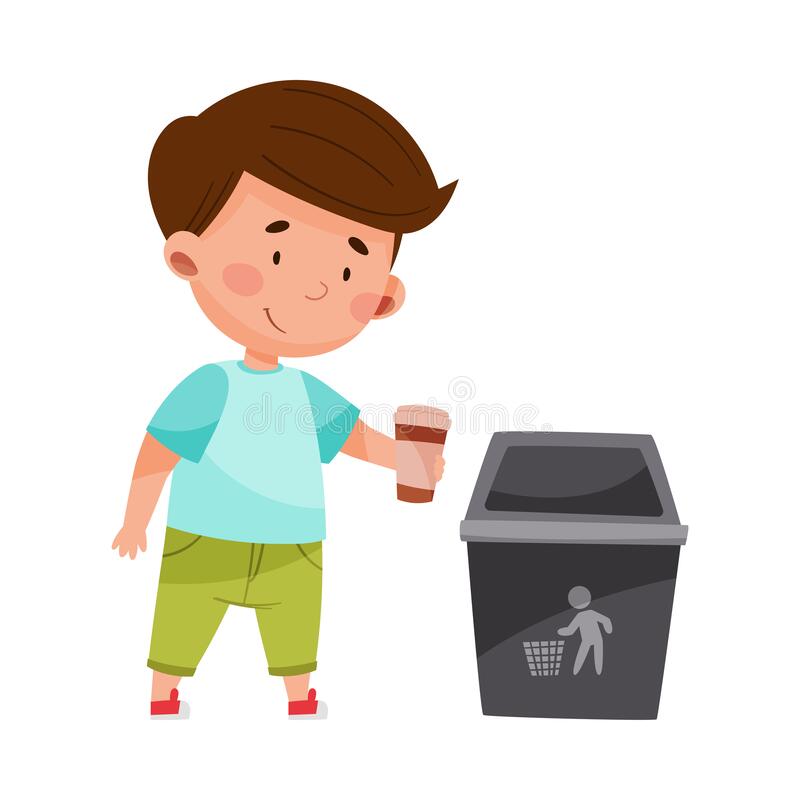 ДЛЯ ПРИОБРЕТЕНИЯ ПУТЕВКИ НЕОБХОДИМЫ:
 заявка, оформленная в optiflow
ксерокопия свидетельства рождения (или паспорта) ребенка

На прием к врачу санатория-профилактория:
санаторно-курортная карта (форма 076/у)
отметка фильтра об отсутствии инфекций (за 3 дня до заезда)
отметка о перенесенной ветряной оспе с указанием года
данные о прививках (вписанные в санаторно-курортную карту или копия прививочного сертификата)
реакция Манту (диаскин-тест) за последние 3 года
отметка осмотра на педикулез и чесотку
результат анализа кала на я/глистов, простейшие, энтеробиоз

В СТАНДАРТНЫЙ КОМПЛЕКС ЛЕЧЕБНЫХ ПРОЦЕДУР ВКЛЮЧЕНО:
водные процедуры – (ванны или душ)
озокеритолечение
      * «сапожки» 
      * спина (при проблемах с позвоночником)
ингаляции
      * с минеральной водой
      * травяные
массаж ручной
галотерапия
бассейн
физиолечение по показаниям
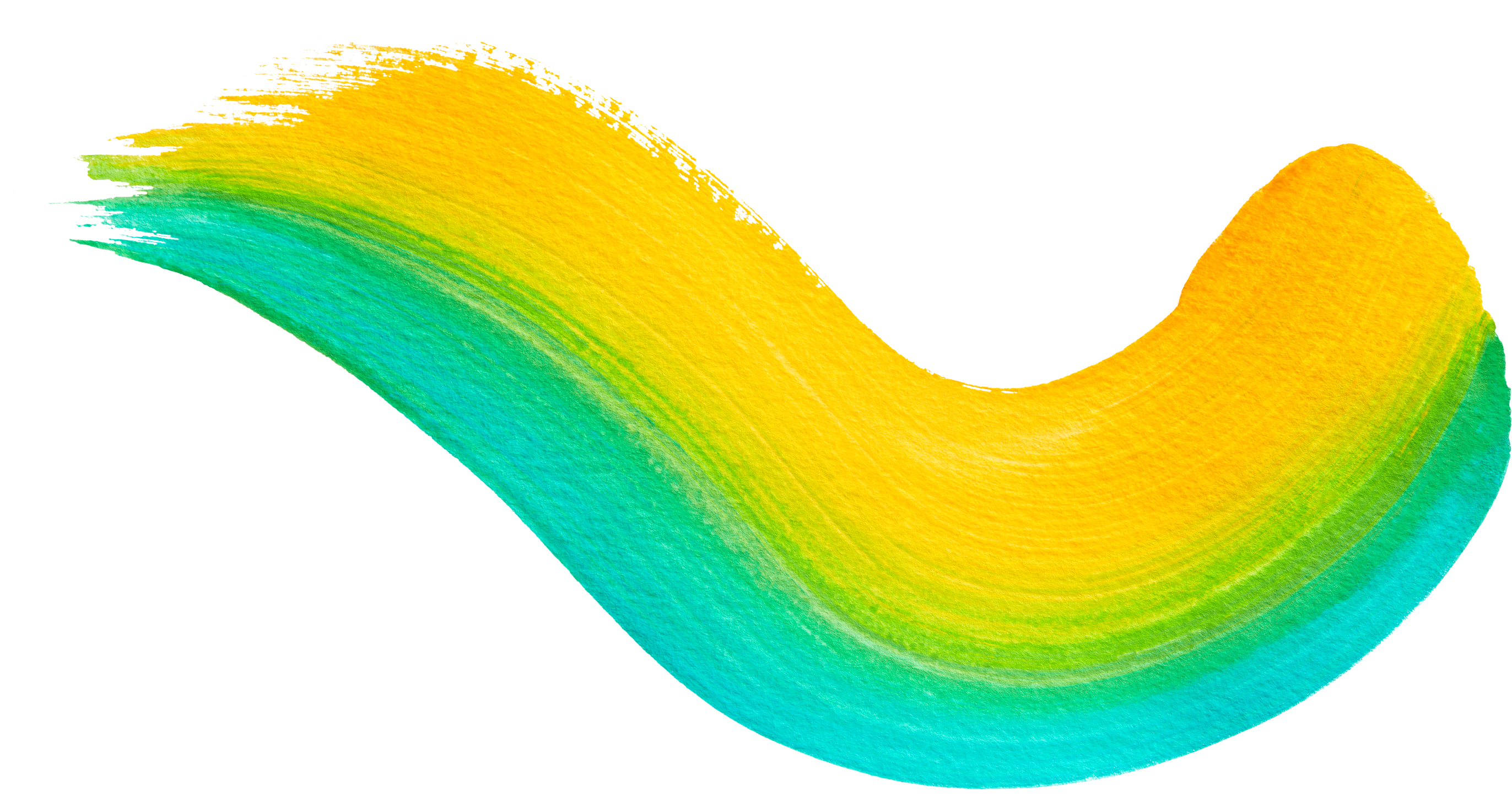 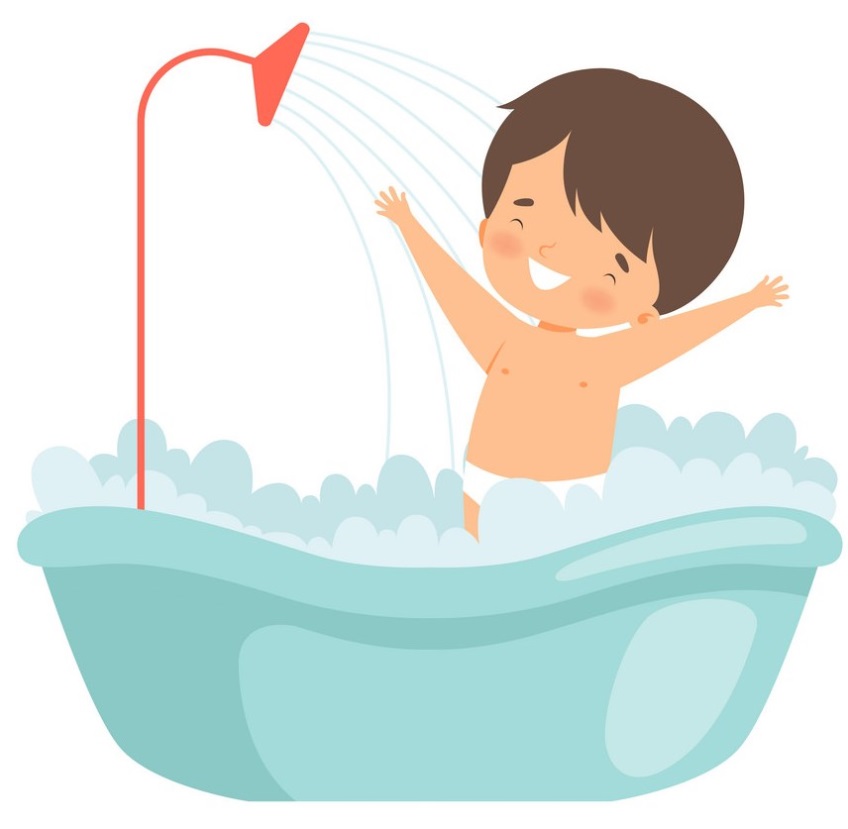 ЧТО НЕОБХОДИМО ВЗЯТЬ РЕБЕНКУ?
сменная обувь для корпуса
обувь для спортивных мероприятий
обувь для водных процедур
кофта
носки
головной убор 
принадлежности для бассейна
НЕ СТОИТ ДАВАТЬ РЕБЕНКУ:
ценные вещи, деньги
продукты питания
лекарственные препараты
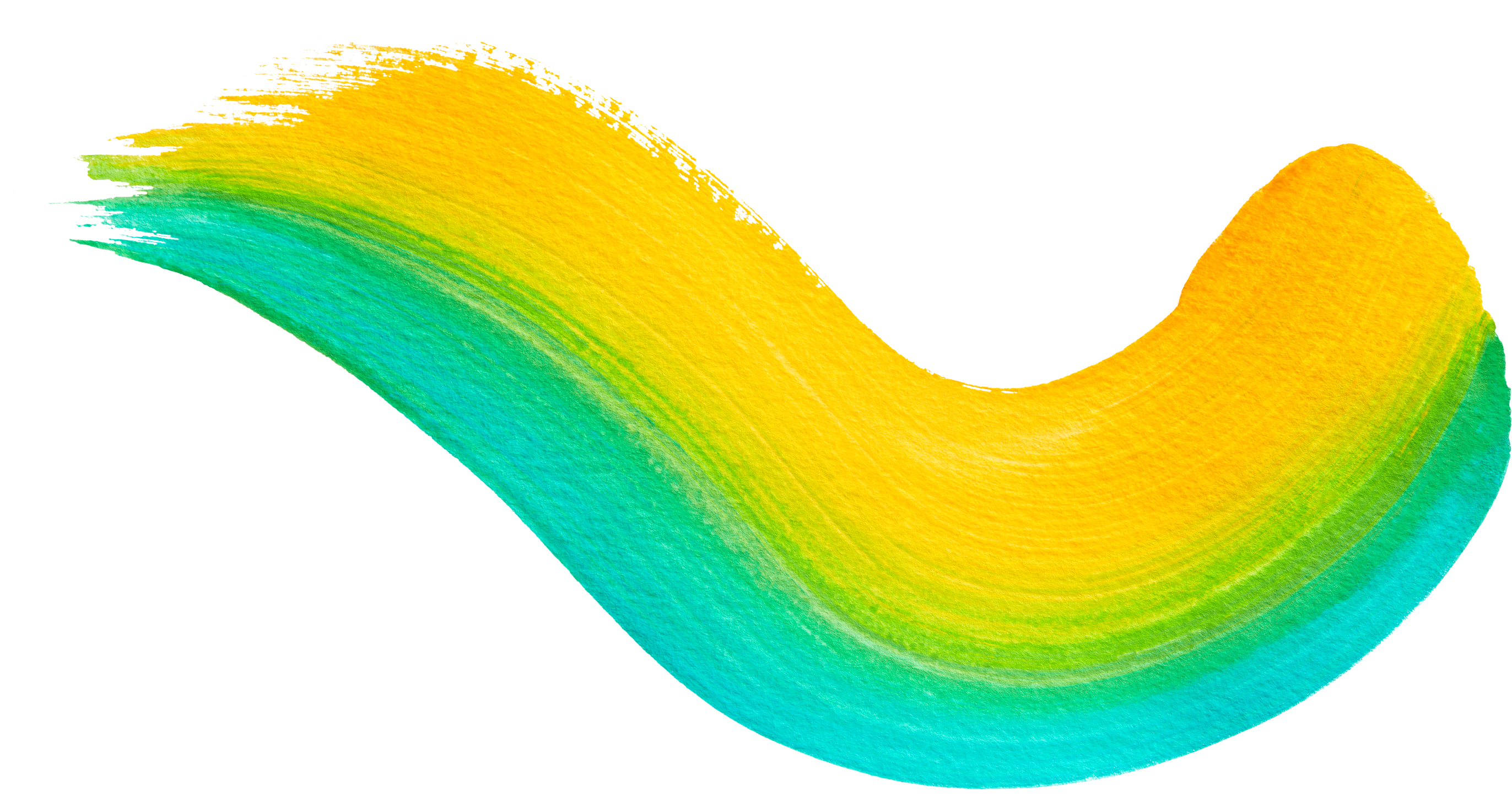 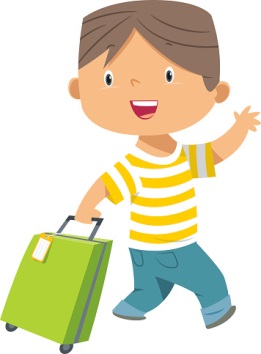